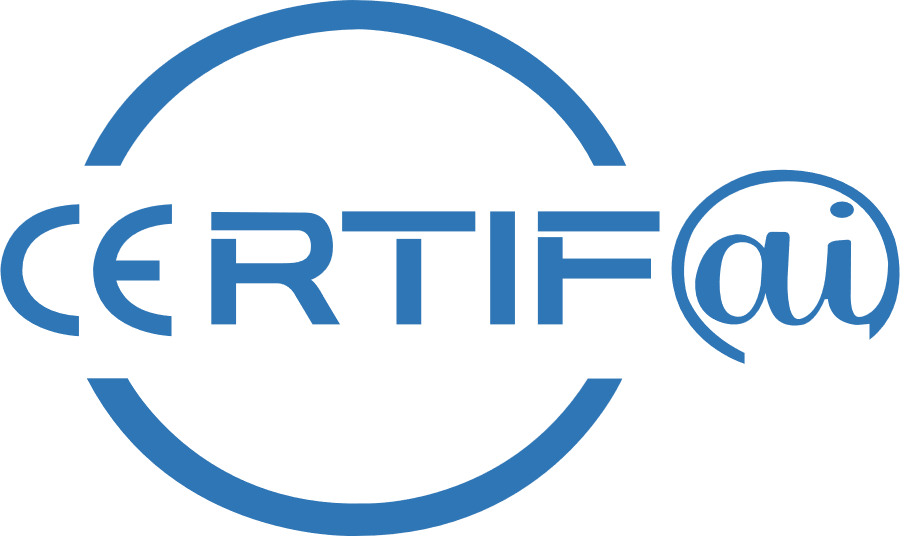 HORIZON-CL3-2022-CS-01-04: INCREASED CYBERSECURITY 2022
Ref. Ares(2022)8966412 - 23/12/2022
Summary of the Day's Discussions and Presentations
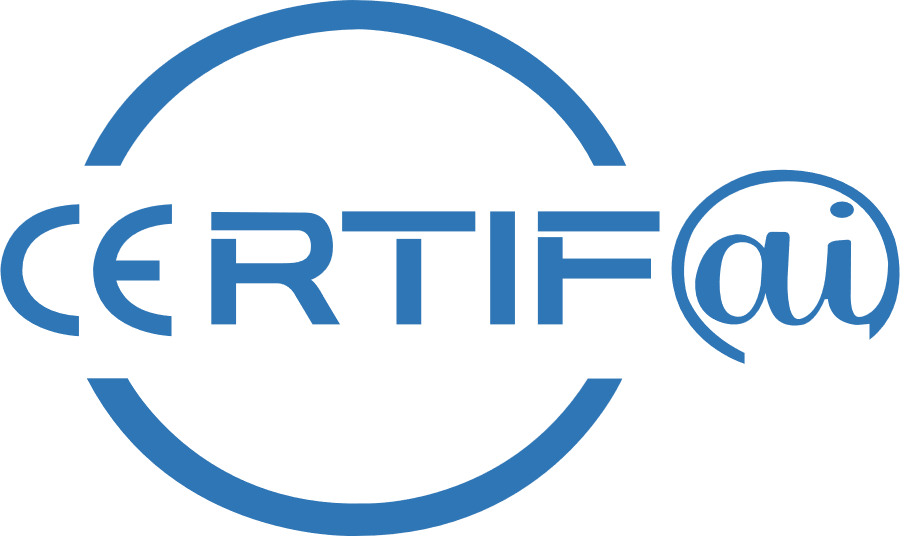 Key topics covered

Highlights from speakers

Main takeaways and insights
[Speaker Notes: Key Topics – AGENDA

Highlights from speakers:
Problem definition: A lot of EU Regulations – how to navigate
Standards and how they can help us and how to integrate them
CertifAI project – bridging the gap, implementation guidance, compliance assurance, AI-powered support
CertifAI does not replace Certification Bodies, but rather support organizations in their journey to certification by providing structured guidance and tools​​
Use cases – four different views and level of experience – hence expectations – hence the needs to address them during the project
Auditor view – AI driven certification – how far can we go and what the challenges are.
Demos and the CertifAI framework itself: SAC Composer, Threat Modelling Framework and Automated vulnerability detection

Takeaways and insights from audience:
Ask those who are online and here (outside of consortium)]
Invitation to Advisory Board
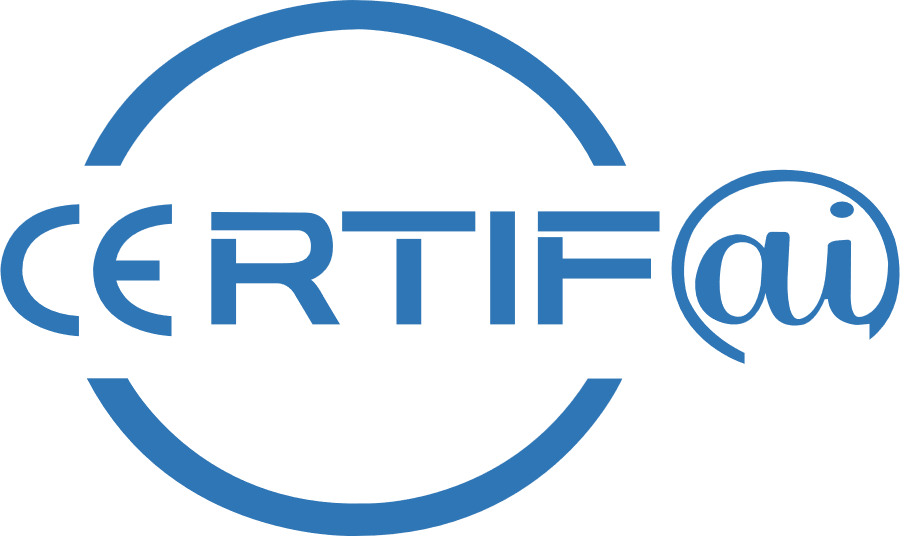 Purpose and role of the Advisory Board
Benefits of joining
Modus operandi: meetings, information sharing, collaboration
How to express interest in joining:
Contact:	Lenka Mariánková
lmariankova@ezu.cz
Pre-invitation to the Final Conference
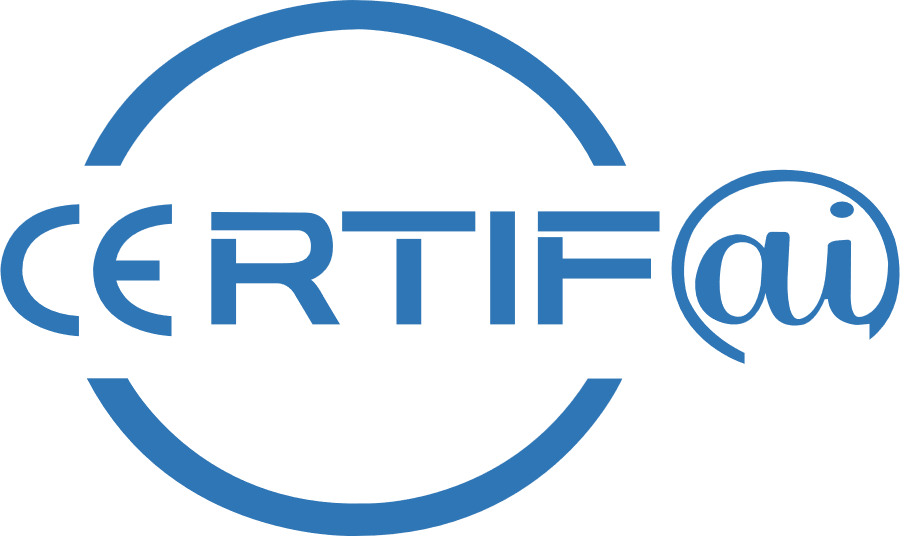 Purpose of the Final Conference
Key deliverables and expected outcomes
Tentative date and location
Closing and Next Steps
Next key milestones:
AI for conformity assessment results
Assurance evidence correlation results
Continuous threat monitoring & risk management results
CERTIFAI Framework - Final Version

Contact information:
https://certifai.info/
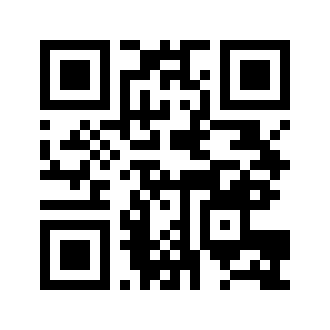 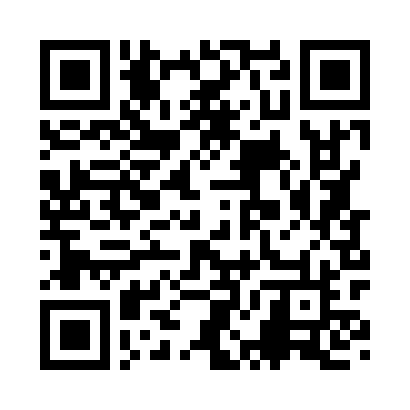 Social Media
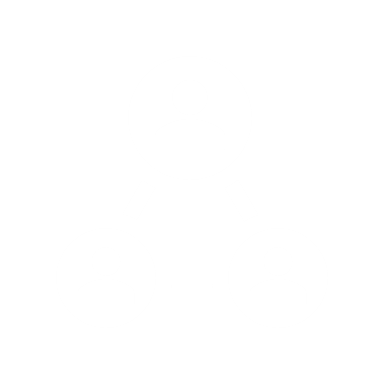 https://www.linkedin.com/showcase/certifaieu/
[Speaker Notes: GIFTS – GLASS – dont leave immediatly ]